Жара
Житель
Жало
он
оно
она
Жара
Житель
Жало
она
он
оно
Ёж
Ёжик
Ёрш
Ёршик
Ёлка
Ёлочка
Ёж
Ёжик
Ёрш
Ёршик
Ёлка
Ёлочка
ё
[й о]
Тёк
Нёс
Мёд
Ждёт
Вёсла
Зёрна
Тёк
Нёс
Мёд
Ждёт
Вёсла
Зёрна
Указывает
на 
мягкость!
Ёлка с ёжиком похожи:
Ёж в иголках, ёлка тоже.
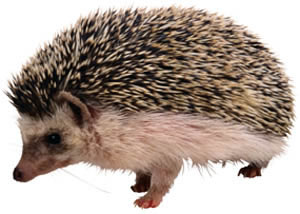 Лосёнок в лесу. Утёнок в 
реке.
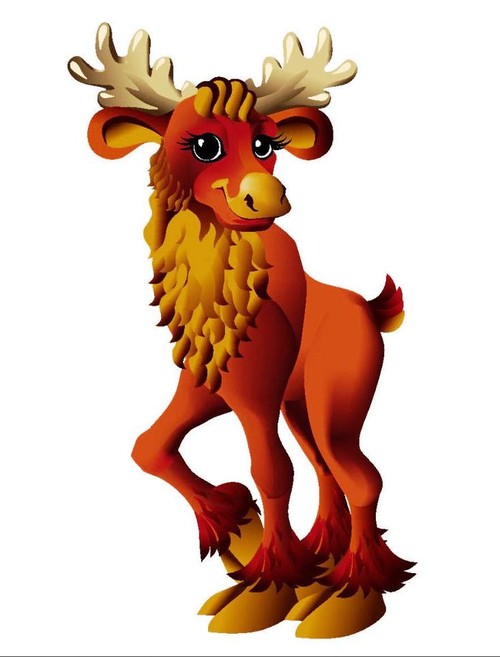 Лосёнок в лесу. Утёнок в 
реке.
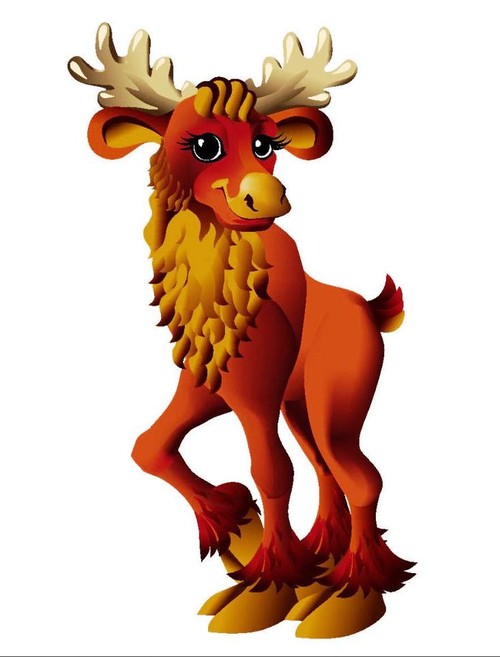 Серёжа Жуков
Сёма Никитин
Тёма Ёжиков
Света Ёлкина
Лёня Ершов
Яна Егорова
да**
не***
бе***
ве***
жи***
и***
Папа подарил Еле велосипед.
Еля был очень рад. Он 
позвал Еву.
-Ева, посмотри на мой велосипед!
Вот как быстро он едет!
Еля поехал. Ева побежала
за ним.
-Прокати меня, Еля!
Мальчик катал Еву на велосипеде.
звёздочка
Рады, рады, рады
Светлые берёзы,
И на них от радости
Вырастают розы.
Рады, рады, рады
Тёмные осины,
И на них от радости
Растут апельсины.
Петушок поёт в мороз перед
потеплением.

Индюк в сильный холод громко
кричит перед тёплым ветром.

Лёд сильно трещит – к 
продолжительному морозу.
Во
По
Го
рох
б
хле
в
ста+до=
Б

Д
удка
Гу
ра
ля
но
го
ро
га
на
ри
га
ля
ги
Га
Ге
гиенакулаистигракрокодилис
красивый
удочка
плывёт
окунь
Пальто, вода, мальчик,
поле, девочка, лосёнок,
море, рысь, жеребёнок, 
небо, акула, стриж.
У лисы – лисёнок.
У слона – слонёнок.
У совы – совёнок.
У кота – котёнок.
А у коня? - ….
У лося – лосёнок.
У вороны – воронёнок.
А у утки - ….
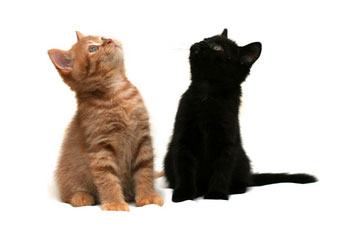 Уснул в норе лисёнок.
Уснул в … совёнок.
Уснул на ковре котёнок.
А в кроватке уснул….
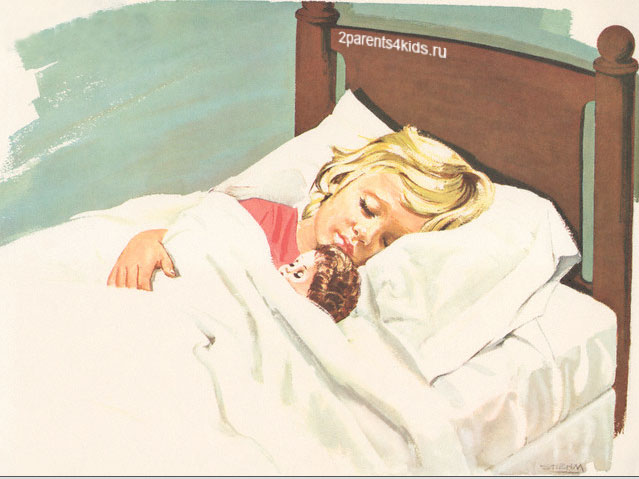 у, кот, Тишка, жил, Миши.

играть, он, ниток, с, клубком, 
любил.

была, пушистая, у, рыжая,
кота, шерсть.
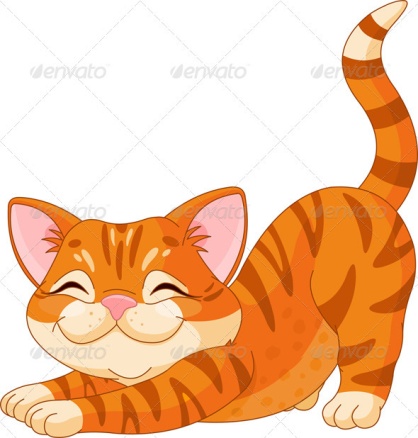 Сороки не тужили,
У реки пожар тушили.
ру

кру

н

лы
за

п 
 
ла

ма
ши

лись

ны
жи
жи
ды
ши
На лавочке сидели …, … и 
… . Они играли в футбол.
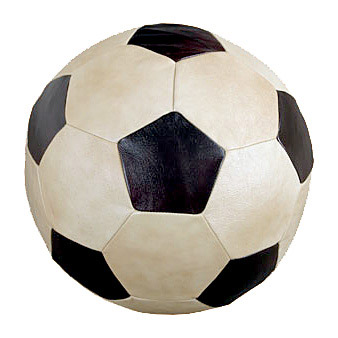 Урок, ребята, класс, Зоя,
перемена, тетрадь, пение,
мел, парта, математика.
Где стояла ваза с цветами?

Кто их купил?

Что сделал кот?

Что случилось с вазой?
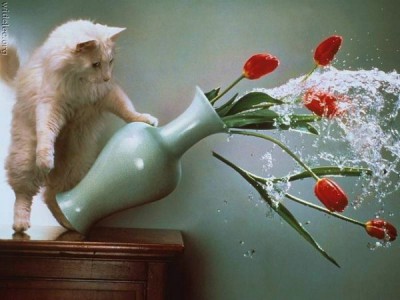 на столе
для мамы
Алёша
залез
упала
разбилась